Study of TeV neutrinos in the FASER experiment at the LHC
Akitaka Ariga
University of Bern
on behalf of the FASER Collaboration
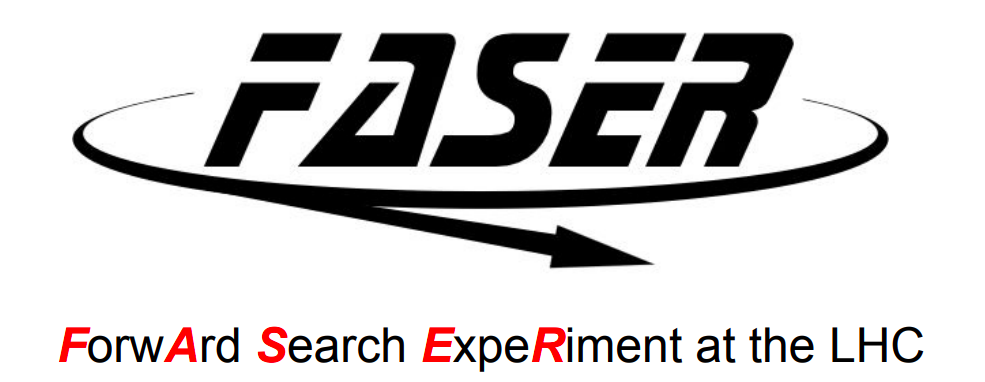 1
Motivation for high energy neutrinos
Muon neutrino cross-sections (PDG)
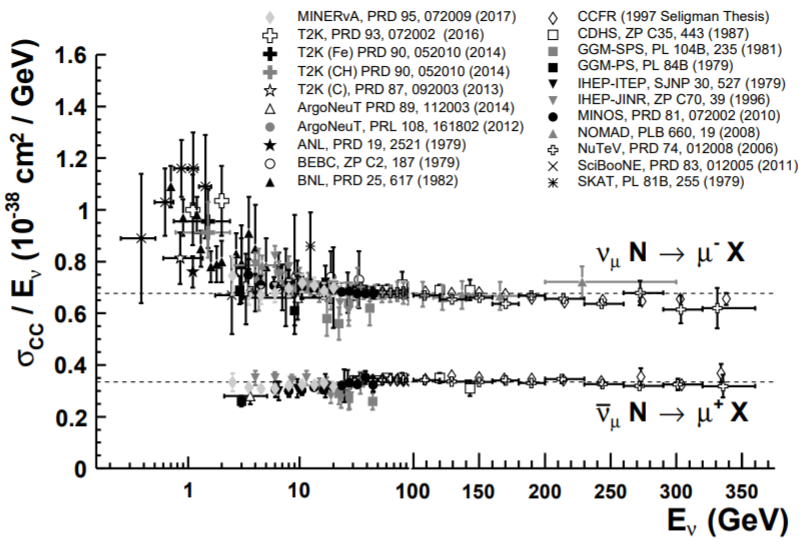 u
Anomalous b semileptonic decay.
2
Motivation for high energy neutrinos
Muon neutrino cross-sections (PDG)
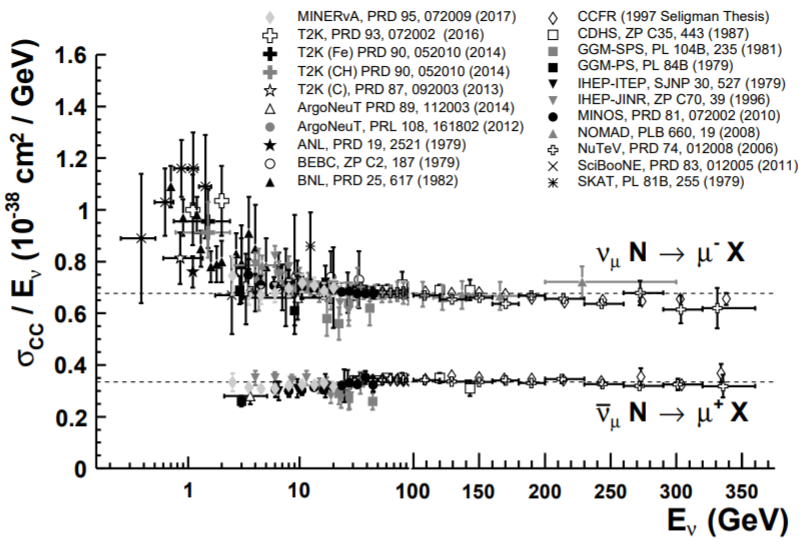 u
Anomalous b semileptonic decay.
3
Status of high energy neutrino measurements
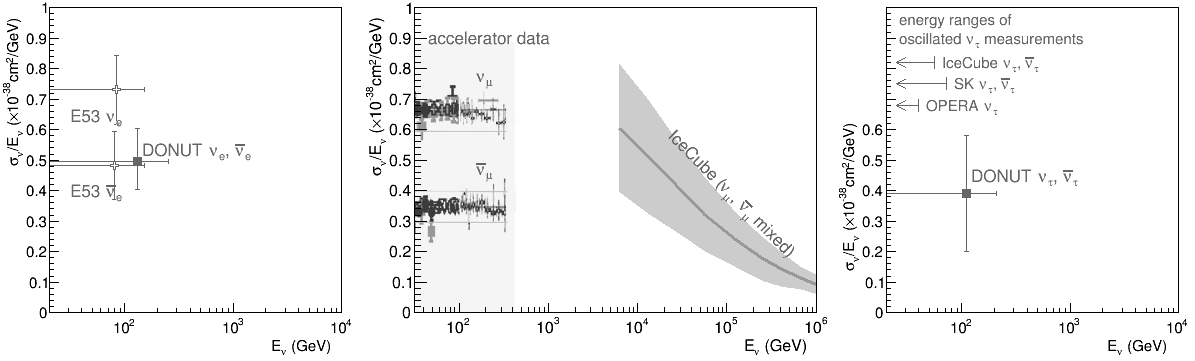 4
Status of high energy neutrino measurements
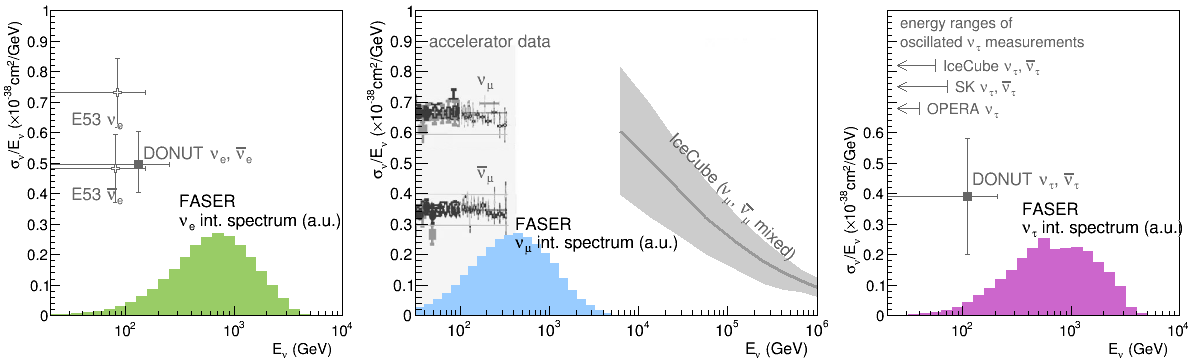 5
FASER: ForwArd Search ExpeRiment at the LHC
ATLAS and CMS searches focus on high pT  appropriate for heavy, strongly interacting particles
No evidence of new particles is detected so far.
If new particles are light and weakly interacting to the SM particles (e.g. dark photon), they could be long-lived and collimated in the very forward region  FASER arXiv:1708.09389






The LOI (July 2018) and technical proposal  (October 2018) were submitted. Approved by CERN in March 2019.
Preparing for physics run in 2021 (Run3 of the LHC operation)
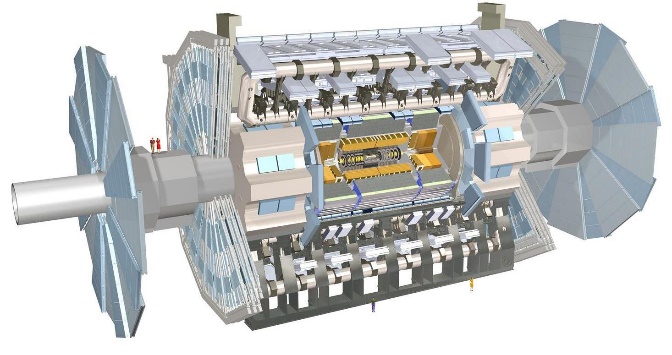 FASER
6
FASER LOCATION: TI12
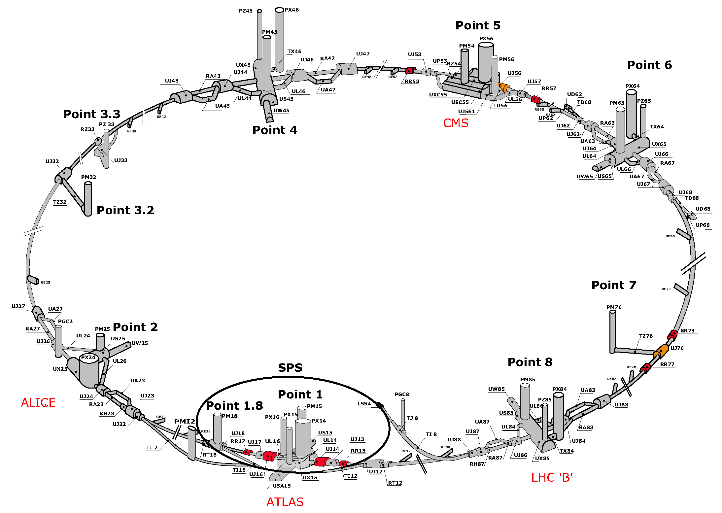 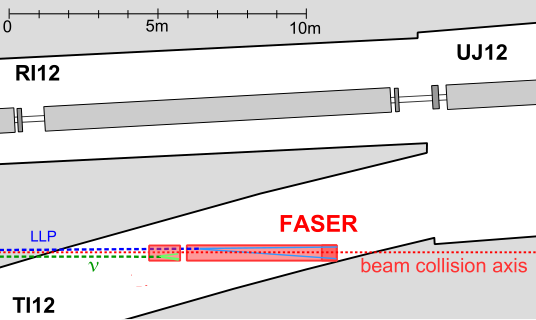 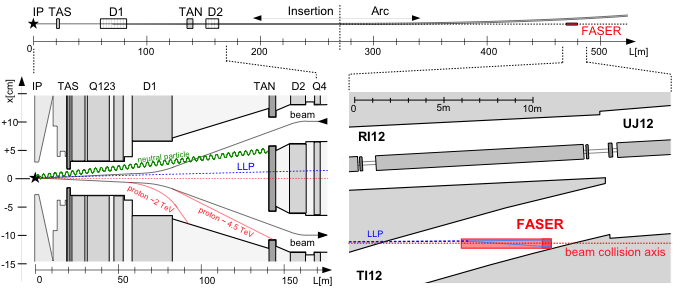 LHC
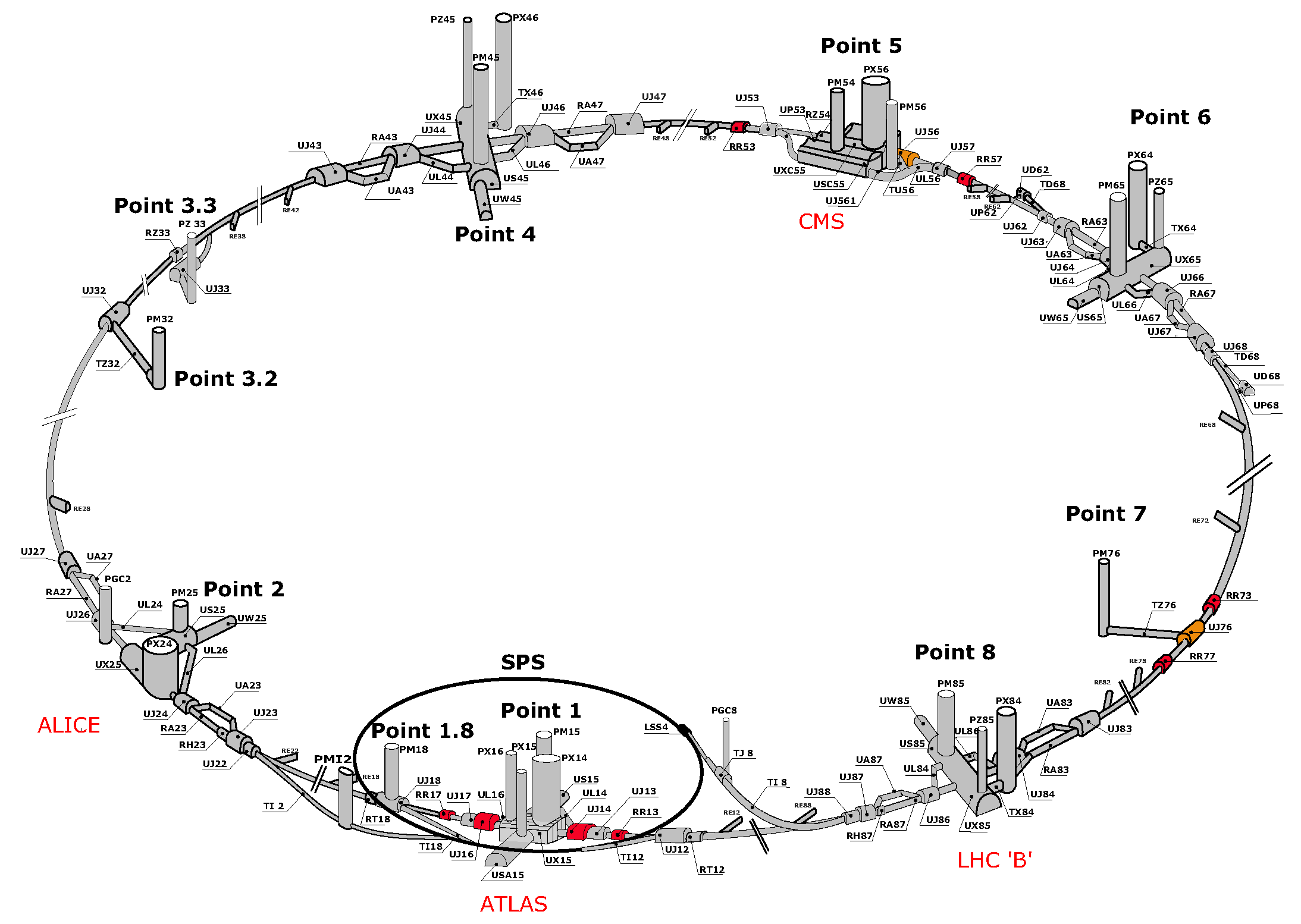 TI18
FASER (TI12)
7
FASER detector & sensitivity
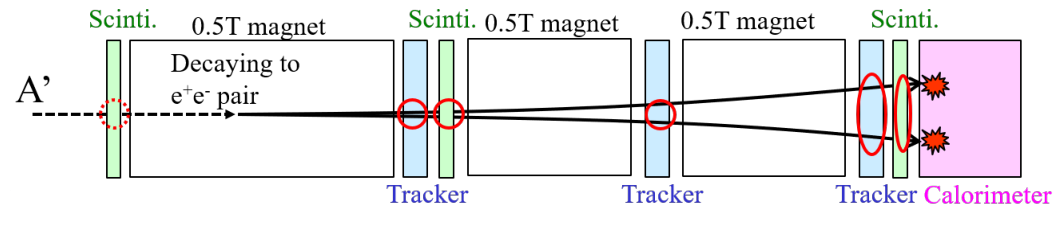 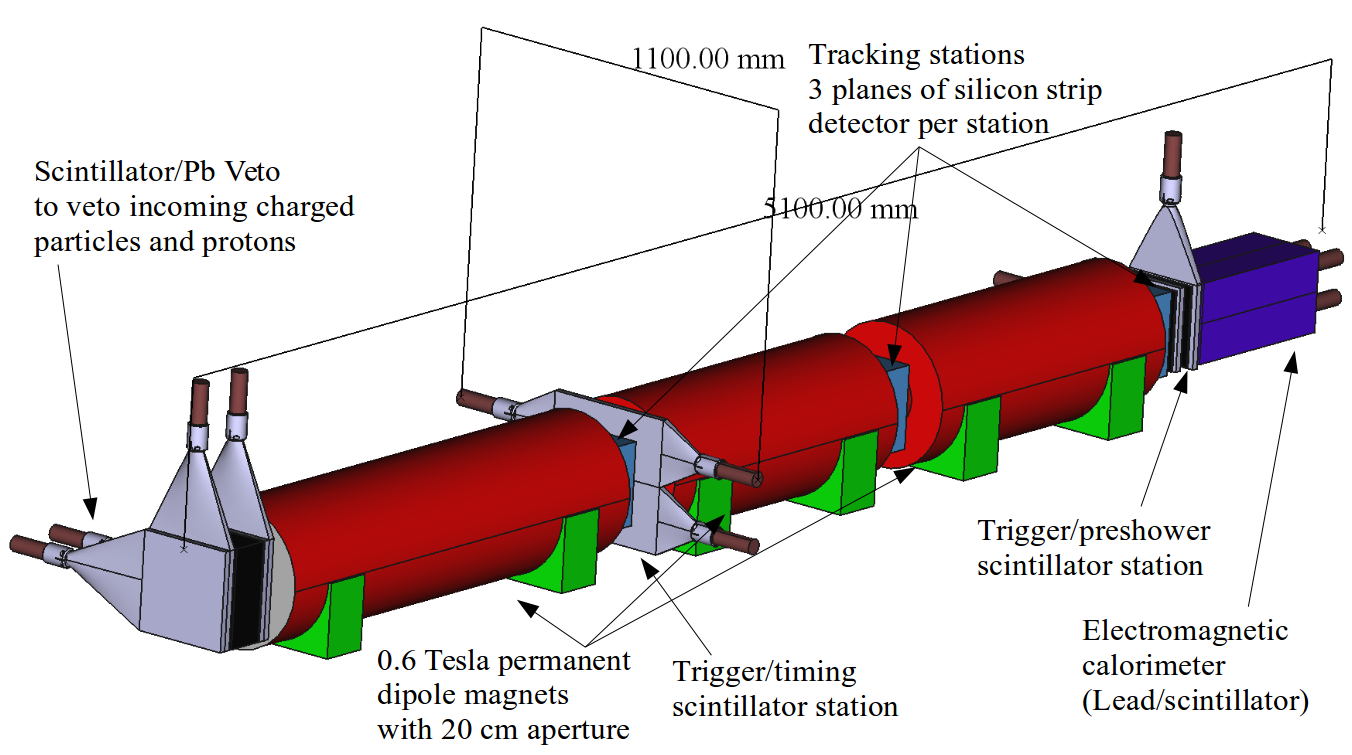 Sensitivity for dark photon search in Run 3
Detector schematic
Decay Volume
particles from IP1
8
LHC tunnel
charged particles (P<7 TeV)
TI12 tunnel
forward jets
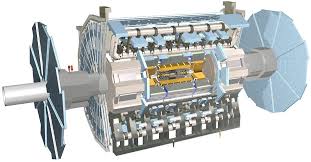 neutrino, dark photon
LHC magnets
100 m of rock
p-p collision at IP of ATLAS
480 m
Interaction target=7 TeV p
Decay volume
Charged particle sweeping
Detector
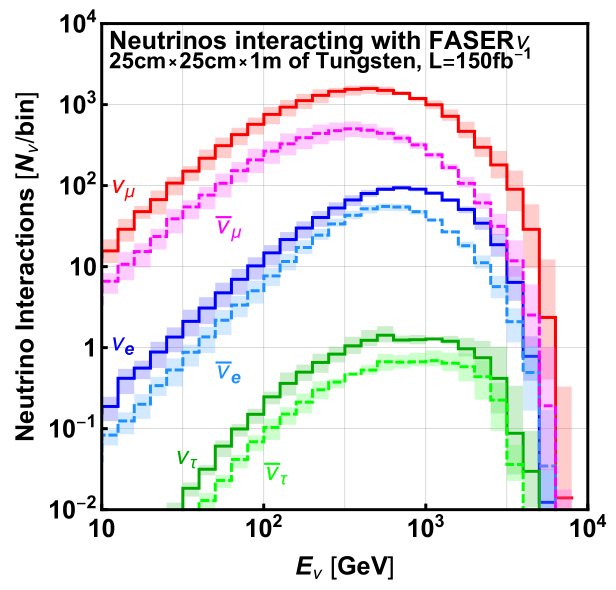 Expected # of interactions in Run 3 (2021-2023)
 with 7+7 TeV, 150 fb-1, detector mass 1.2 ton
9
LHC tunnel
charged particles (P<7 TeV)
TI12 tunnel
forward jets
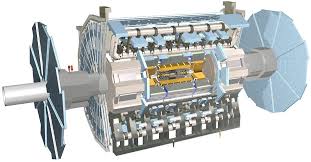 neutrino, dark photon
LHC magnets
100 m of rock
p-p collision at IP of ATLAS
480 m
Interaction target=7 TeV p
Decay volume
Charged particle sweeping
Detector
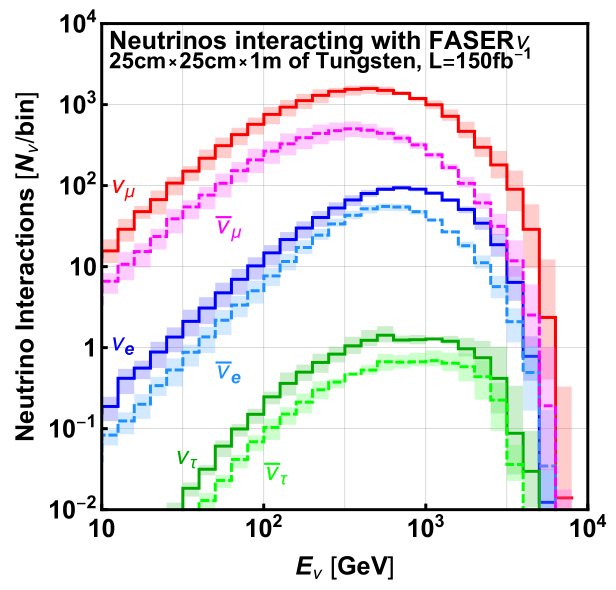 Expected # of interactions in Run 3 (2021-2023)
 with 7+7 TeV, 150 fb-1, detector mass 1.2 ton
How about background?
 in situ measurement with emulsion detector
10
Emulsion detectors: 3D tracking device with 50 nm precision
AgBr crystal = detector
1014 channels/film or
1014 channels/cm3
Cross-sectional view
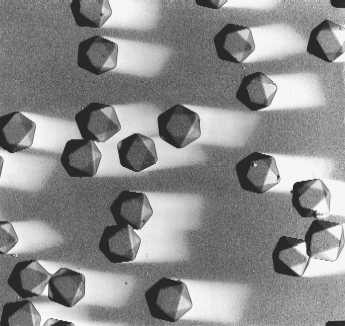 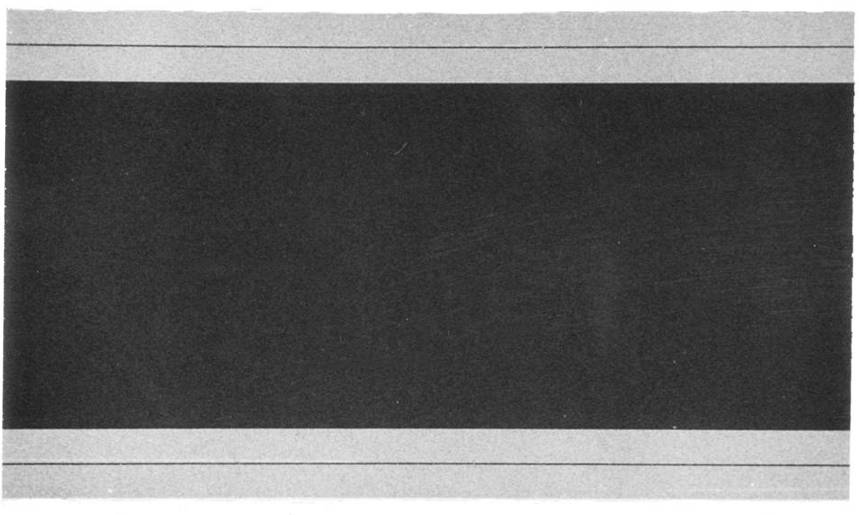 Emulsion film
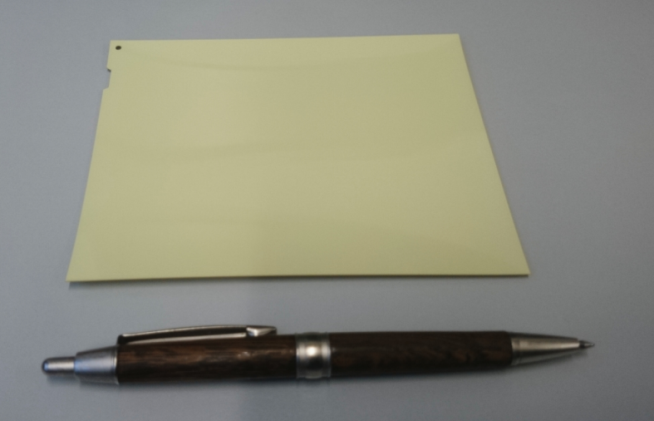 200 nm
Emulsion layer
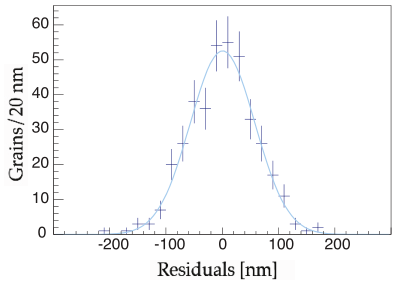 Residual from fitted track 
s = 50 nm
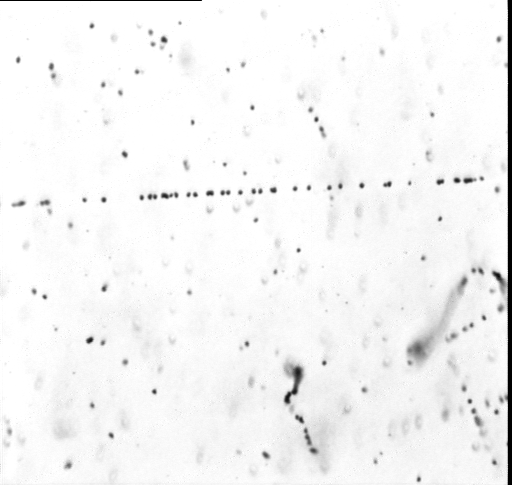 Sensitivity 36 grains/100 m
10 GeV/c  
beam
11
20 m
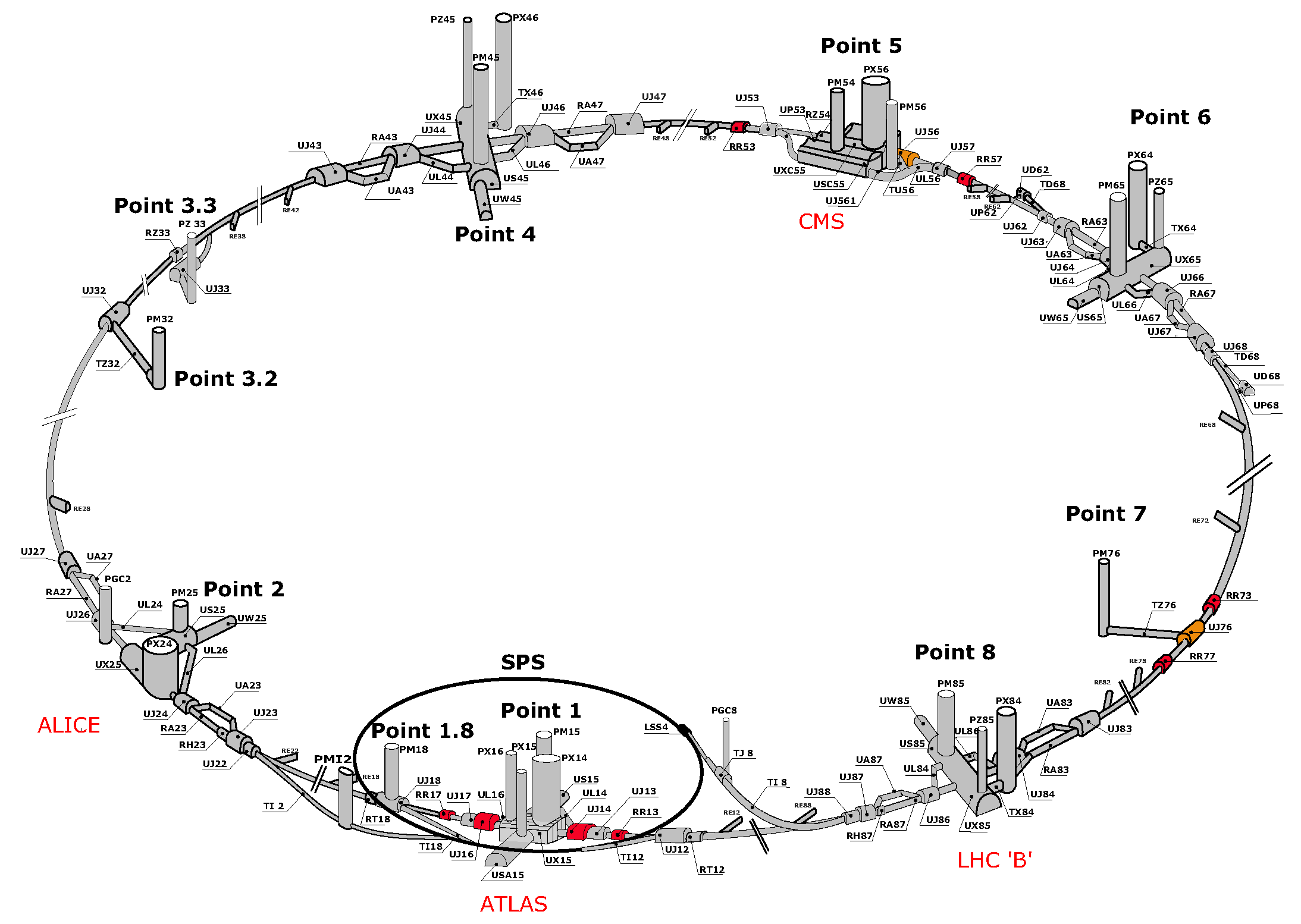 In situ background measurements
TI18
TI12
Emulsion detectors were installed in two sites in 2018
Charged particle flux, angle, momentum were measured
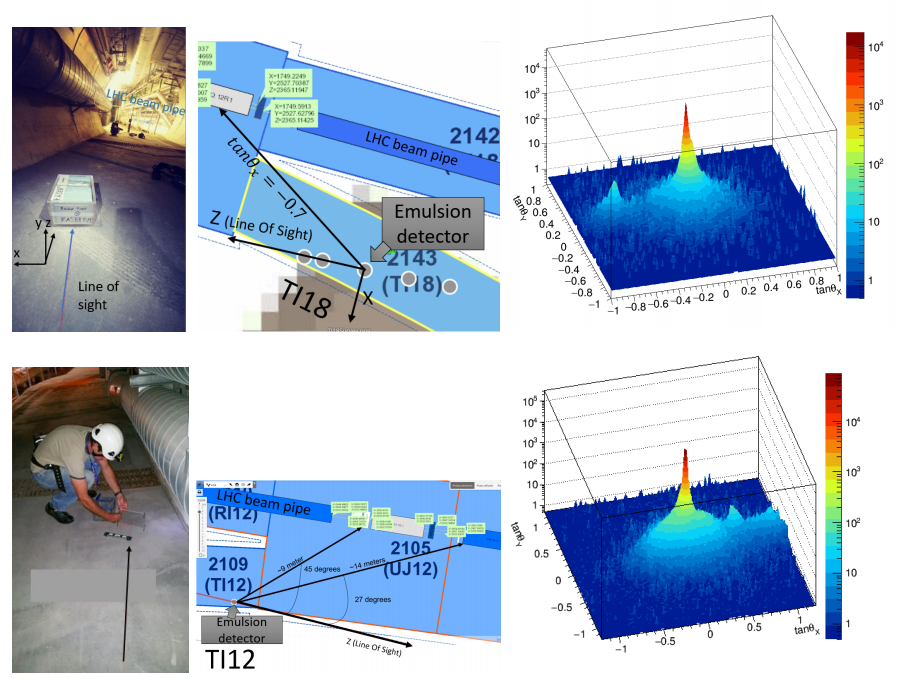 TI18
FASER
TI12
12
Angular distributions of beam backgrounds
Projection Y and zoomed
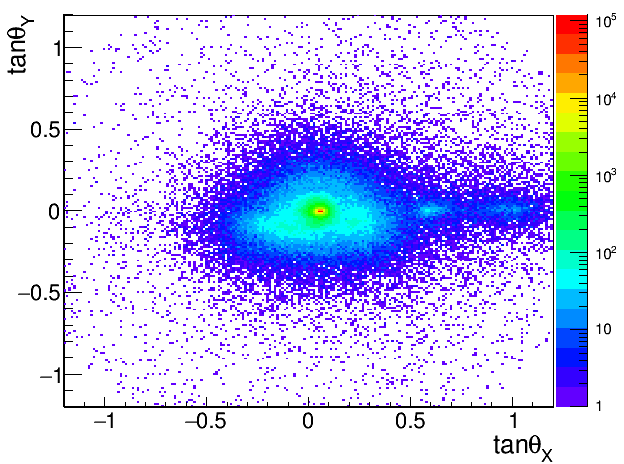 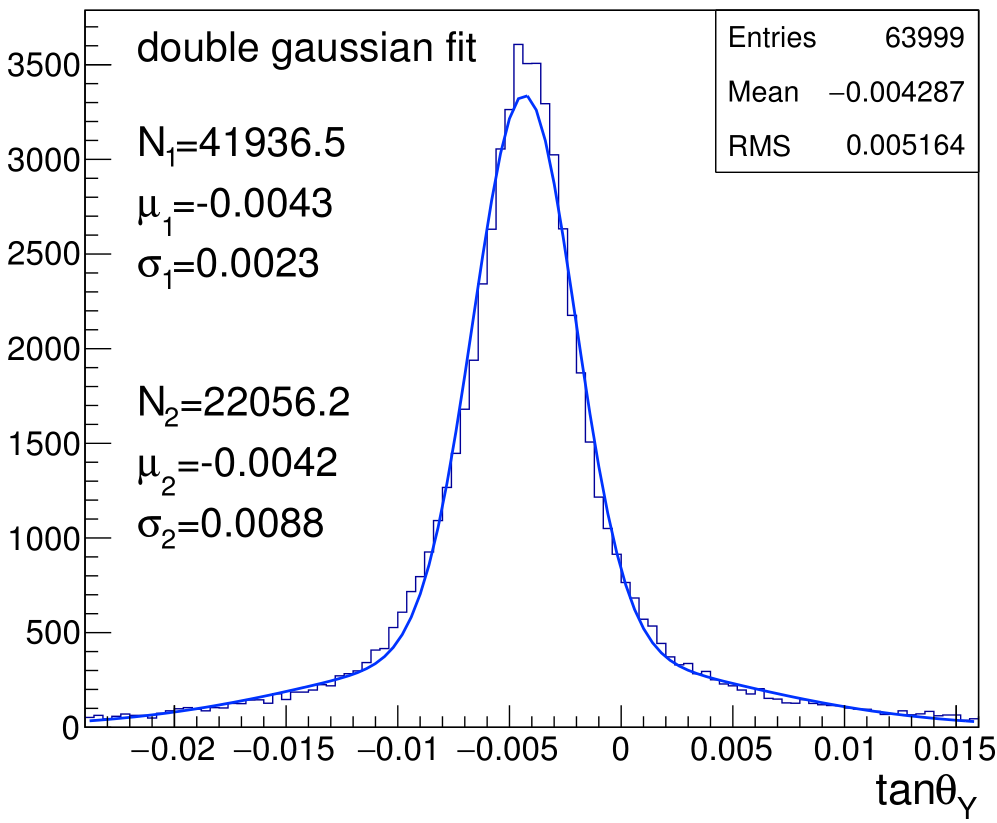 particles from ATLAS IP
particles from the LHC beamline
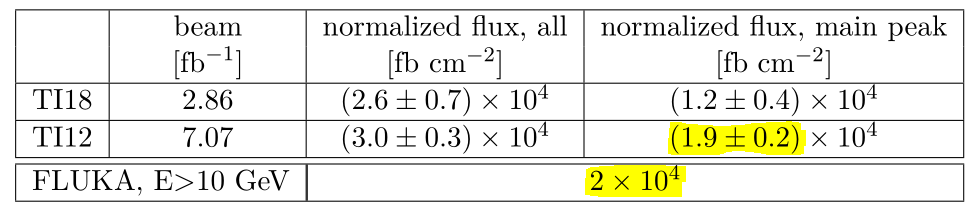 Projection X
(uncertainty 100%)
Data and the FLUKA prediction agrees within their uncertainties.
detector structure
beam
tungsten plates, 0.5 mm
emulsion films, 0.3 mm
13
Neutrino detector design
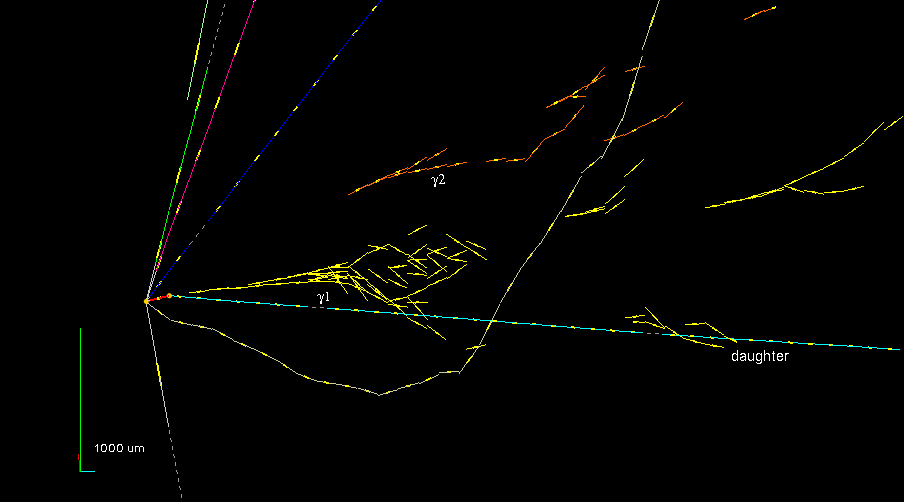 Kink angle = 41 +- 2 mrad
Decay length = 1335 +- 35 mm
P(daughter) = 12 +6 – 3 GeV
PT(daughter) = 470 +230 -120 MeV
Phi angle  = 173 +-2 deg
Minv (gg) = 120 +-20 +- 35 MeV
Minv (p p0 (r)) = 640+125-80 +100-90 MeV
An event from OPERA
t　　rnt
  r　 pp0  pgg
14
Based on GENIE
Detection efficiency
(charged multiplicity>=5)
Emulsion detector with tungsten target
Decades of experiences as neutrino detector
Replace every 15 fb-1 to maintain track density low
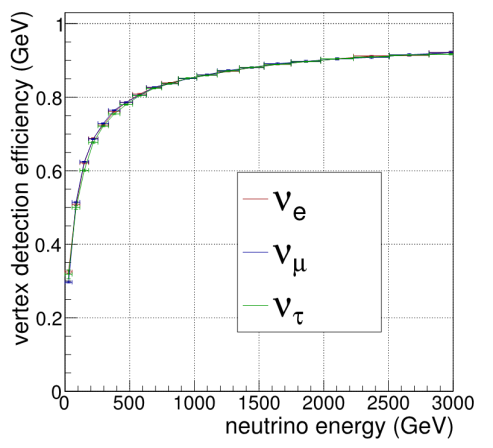 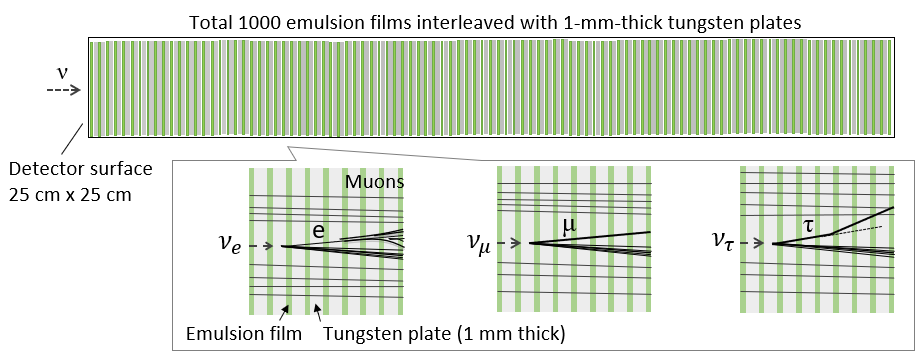 25 cm x 25 cm x 1.3 m
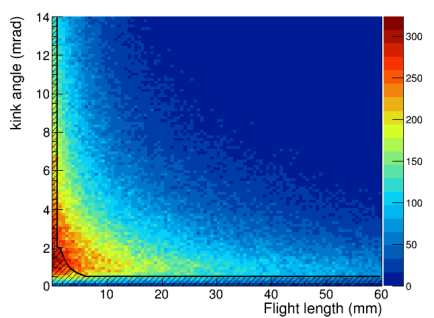 charm
beauty
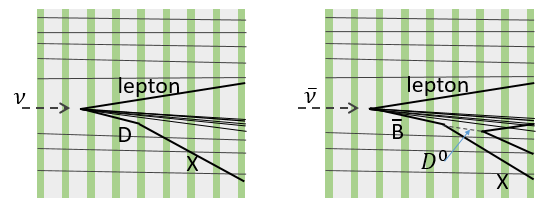 heavy quark production channels
15
Possible hybrid structure under discussion
combine the FASER spectrometer
Timing, charge and momentum of interaction daughters
tag neutral hadron events due to muon photo-nuclear interactions
The floor at the site will be lowered to place the FASER detector on the line of sight. 
A trench for neutrino detector is integrated in the design.
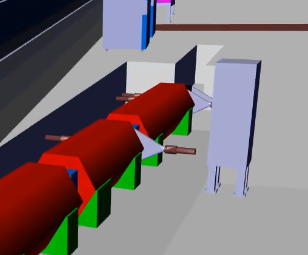 FASER detector
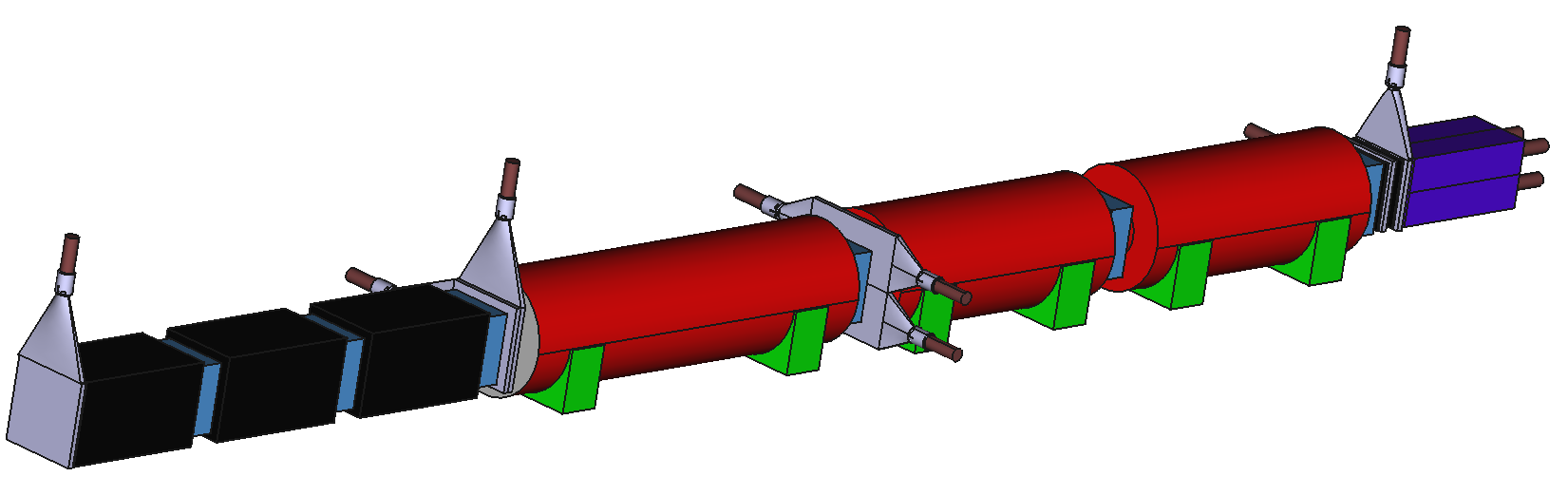 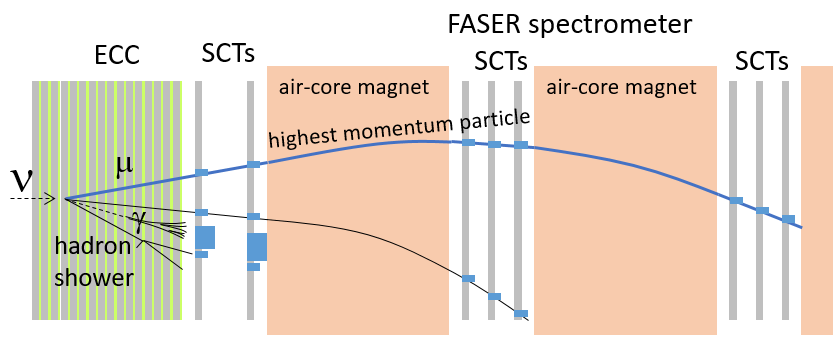 EM calorimeter
Air-core magnetic spectrometer 
with silicon strip detectors (SCTs)
1 m
scintillators
16
Particle momentum measurement by multiple Coulomb scattering (MCS)
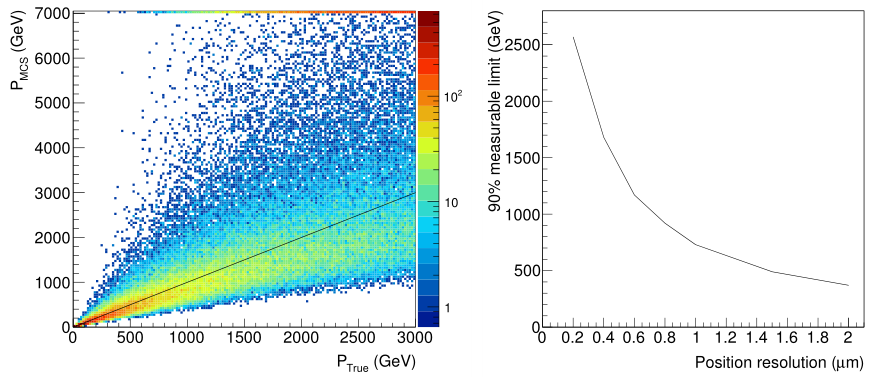 particle trajectory
Measurable energy vs position resolution
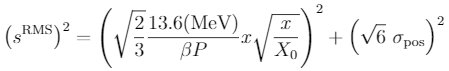 17
Neutrino energy reconstruction
Based on GENIE
Neutrino energy will be reconstructed by combining topological and kinematical variables
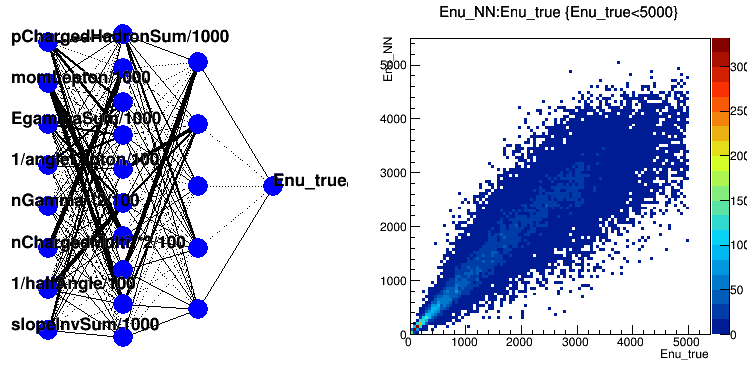 Lepton energy
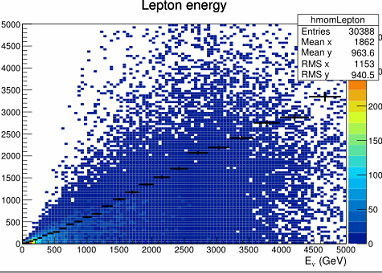 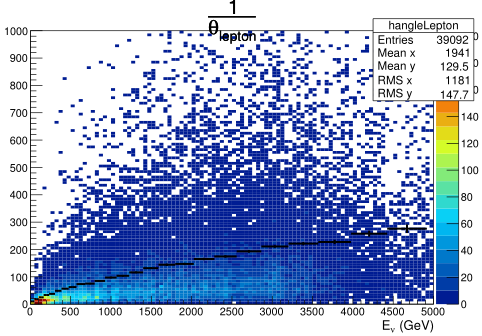 1/(lepton angle)
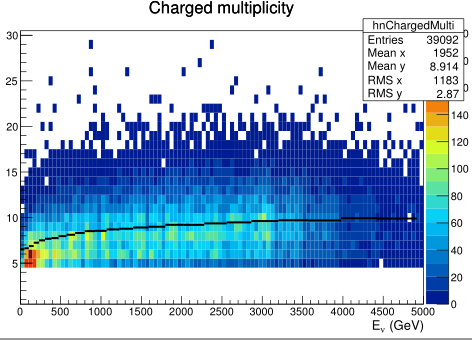 # of charged particles
18
Pilot neutrino detector in 2018
Aiming to report a first detection of neutrinos from colliders
A 30 kg detector was installed in TI18, 12.5 fb-1 of data was collected,  About 30 neutrino interactions in the detector expected to have occurred
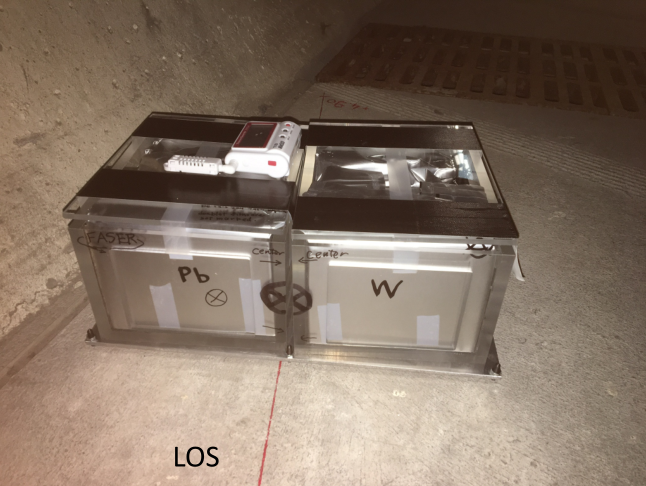 15 kg with lead
15 kg with tungsten
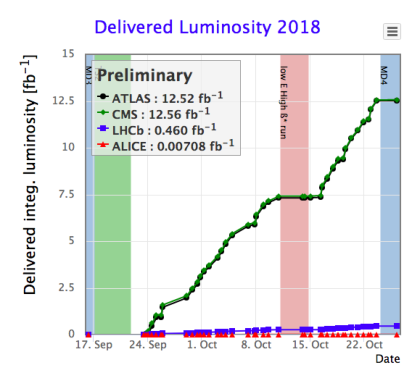 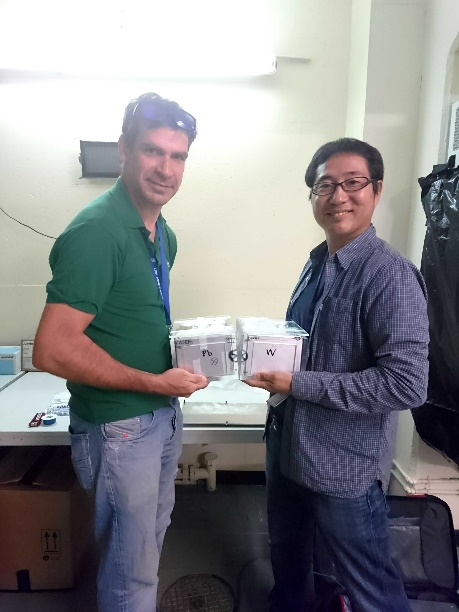 line of sight
19
2018 neutrino analysis
Vertex search: Tracks emerging from a point were searched for. Several vertex candidates have been found so far.
30% of emulsion films were digitized. The analysis is currently ongoing.
Reconstructed tracks in a small volume of 2 mm x 2 mm x 10 emulsion films (9 tungsten plates, 0.5 mm thick)
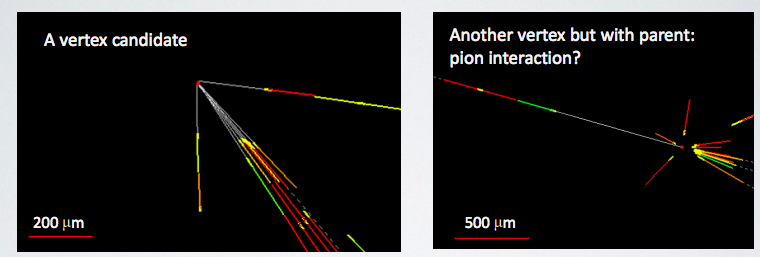 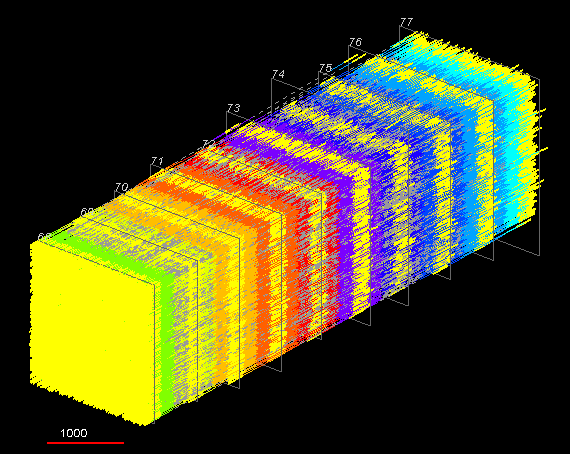 mostly muons and associated electrons
Background to neutrino events are carefully being estimated. 
Main BG is neutral hadrons due to the photo-nuclear interactions of muons in upstream rock. However, this BG are expected to be lower energy, E<100 GeV.
20
Other events
Electromagnetic showers 
(partial reconstruction, muon angle tracks not shown)
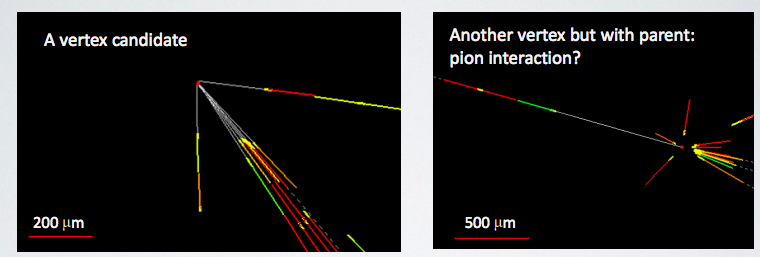 Some charged hadrons are expected from the photo-nuclear interactions of muons in the upstream rock.
tungsten is better than lead.
21
Possible goals in Run3
Establishment of neutrino studies at collider environment  open a new domain of physics programs in the LHC/FCC
Neutrino cross-sections of three flavors 
    at currently unexplored energy range
Heavy quark production channels 
     (charm and beauty)
Many more topics:
Expected yields in Run 3 (2021-2023)
Approach the flavor anomalies by means of neutrinos
Challenges: Logistics to transport and replace the 1-ton-scale detector every technical stops (3 times/year). We are seeking for funding.
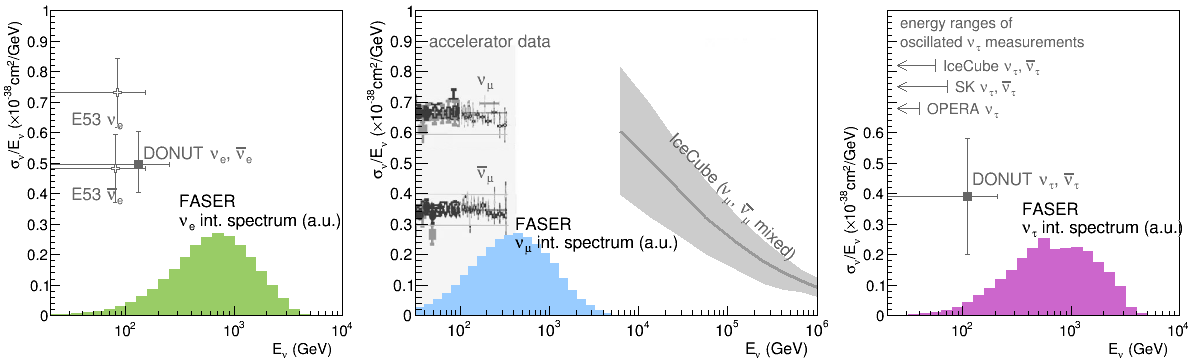 22
Possible goals in Run3
Establishment of neutrino studies at collider environment  open a new domain of physics programs in the LHC/FCC
Neutrino cross-sections of three flavors 
    at currently unexplored energy range
Heavy quark production channels 
     (charm and beauty)
Many more topics:
Expected yields in Run 3 (2021-2023)
Approach the flavor anomalies by means of neutrinos
We are preparing a paper describing possible measurements.
Challenges: Logistics to transport and replace the 1-ton-scale detector every technical stops (3 times/year). We are seeking for funding.
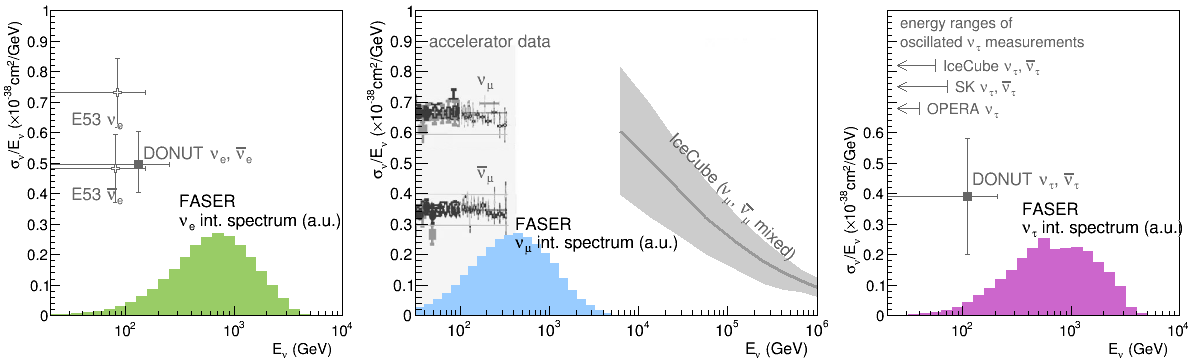 23
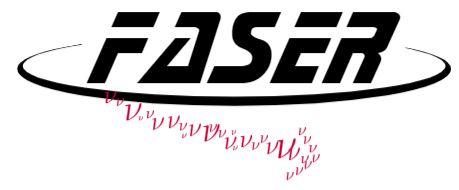 Summary
24
THE FASER COLLABORATION
The FASER Collaboration: 35 collaborators, 16 institutions, 8 countries
Claire Antel (Geneva), Akitaka Ariga (Bern), Tomoko Ariga (Kyushu/Bern), Jamie Boyd (CERN), Dave Casper (UC Irvine), Franck Cadoux (Geneva), Xin Chen (Tsinghua), Andrea Coccaro (Genova), Candan Dozen (Tsinghua), Yannick Favre (Geneva), Jonathan Feng (UC Irvine), Didier Ferrere (Geneva), Iftah Galon (Rutgers), Sergio Gonzalez-Sevilla (Geneva), Shih-Chieh Hsu (Washington), Zhen Hu (Tsinghua), Peppe Iacobucci (Geneva), Roland Jansky (Geneva), Enrique Kajomovitz (Technion), Felix Kling (UC Irvine), Susanne Kuehn (CERN), Lorne Levinson (Weizmann), Josh McFayden (CERN), Friedemann Neuhaus (Mainz), Hidetoshi Otono (Kyushu), Brian Petersen (CERN), Osamu Sato (Nagoya), Matthias Schott (Mainz), Anna Sfyrla (Geneva), Jordan Smolinsky (UC Irvine), Aaron Soffa (UC Irvine), Yosuke Takubo (KEK), Eric Torrence (Oregon), Sebastian Trojanowski (Sheffield), Gang Zhang (Tsinghua)
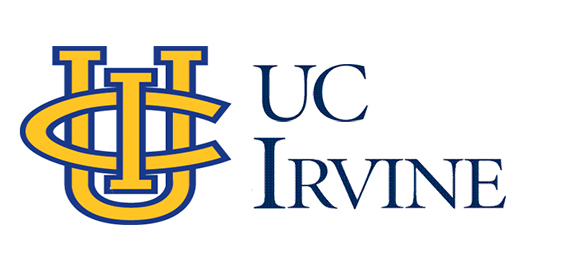 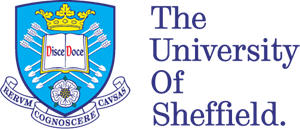 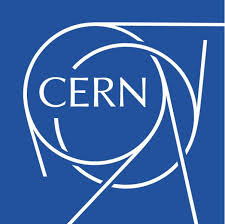 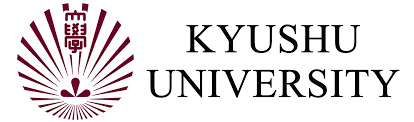 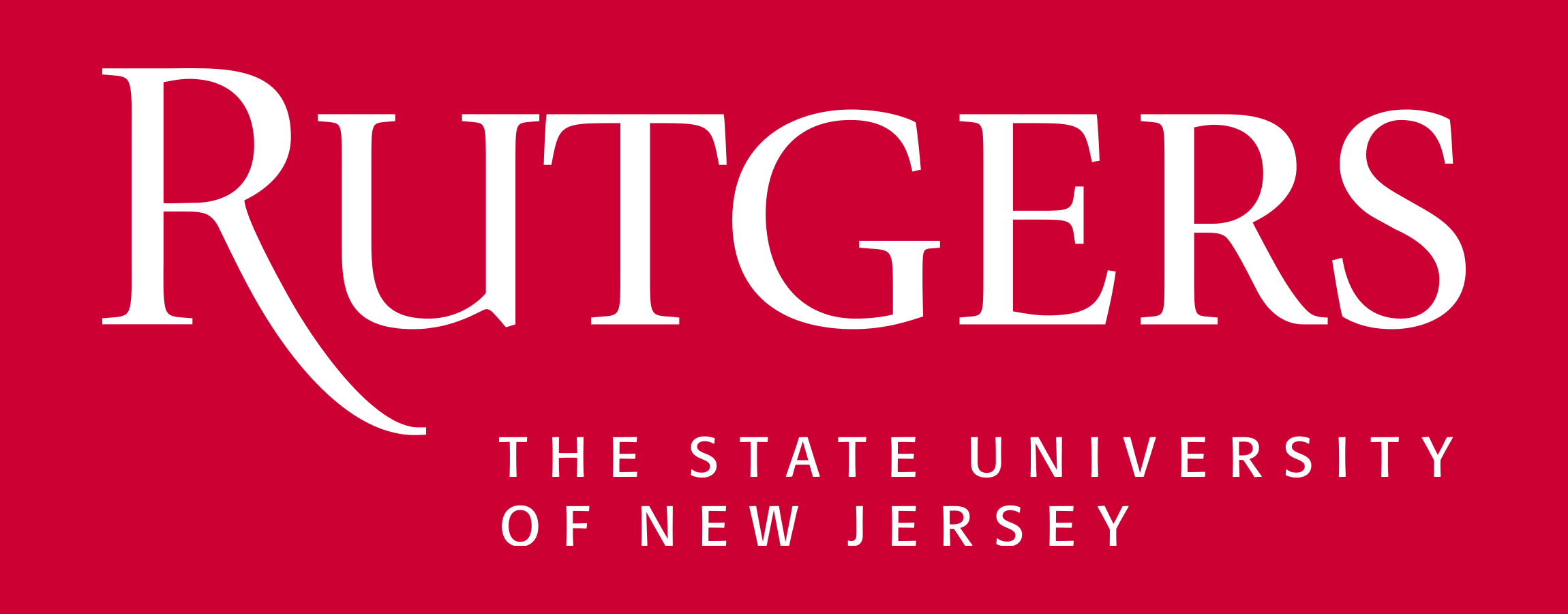 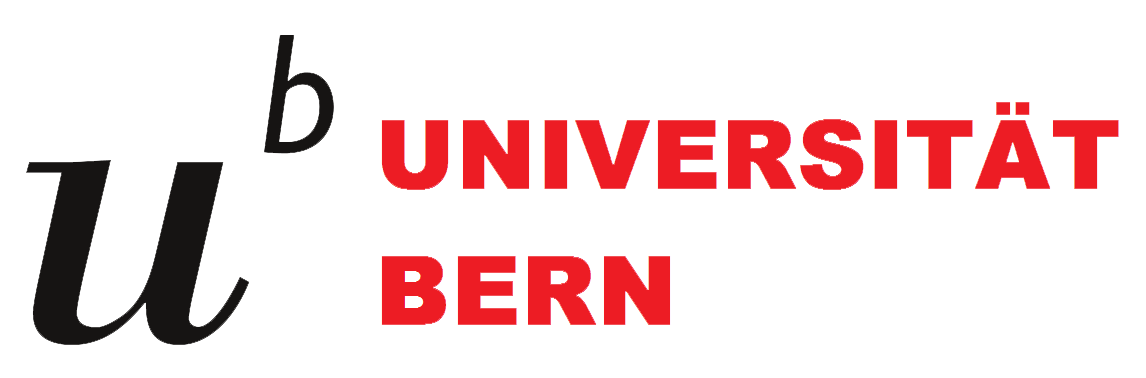 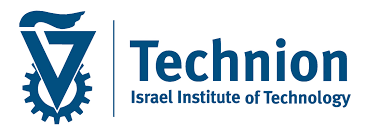 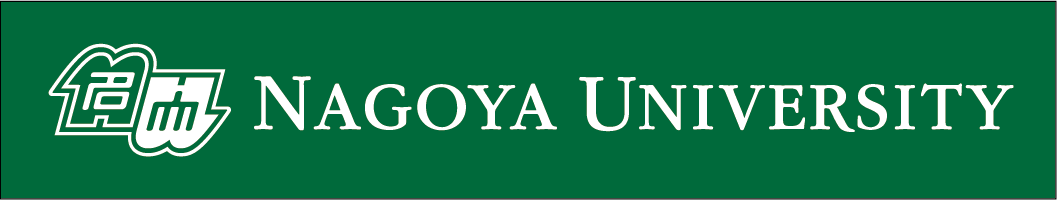 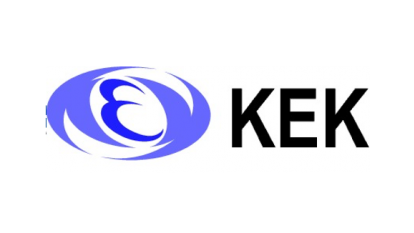 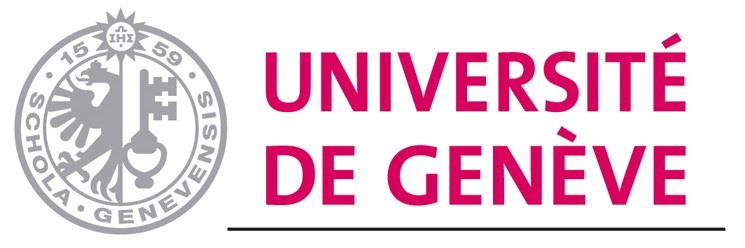 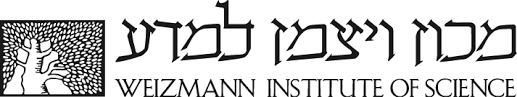 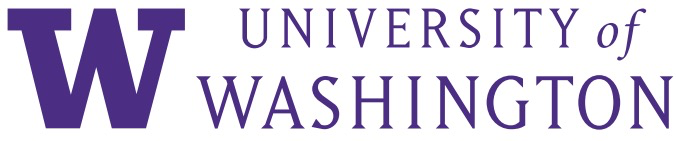 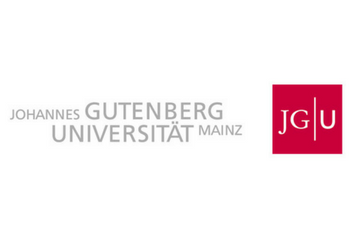 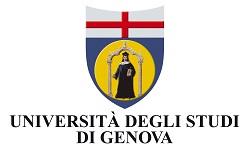 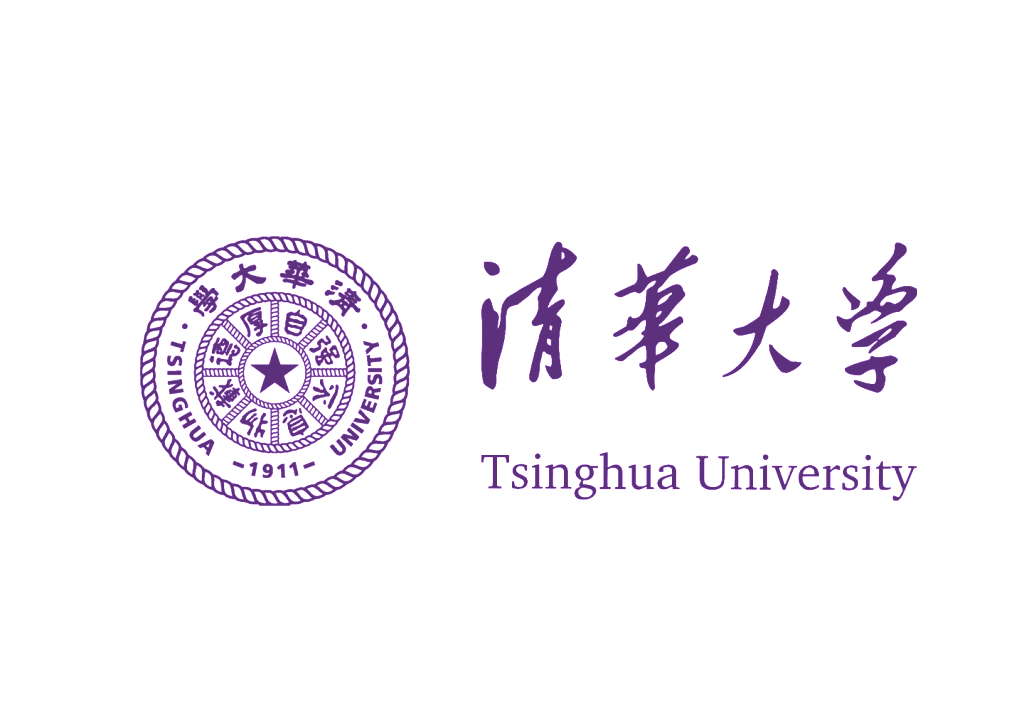 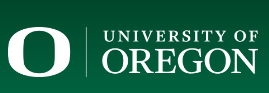 25
THE FASER COLLABORATION
The FASER Collaboration: 35 collaborators, 16 institutions, 8 countries
Claire Antel (Geneva), Akitaka Ariga (Bern), Tomoko Ariga (Kyushu/Bern), Jamie Boyd (CERN), Dave Casper (UC Irvine), Franck Cadoux (Geneva), Xin Chen (Tsinghua), Andrea Coccaro (Genova), Candan Dozen (Tsinghua), Yannick Favre (Geneva), Jonathan Feng (UC Irvine), Didier Ferrere (Geneva), Iftah Galon (Rutgers), Sergio Gonzalez-Sevilla (Geneva), Shih-Chieh Hsu (Washington), Zhen Hu (Tsinghua), Peppe Iacobucci (Geneva), Roland Jansky (Geneva), Enrique Kajomovitz (Technion), Felix Kling (UC Irvine), Susanne Kuehn (CERN), Lorne Levinson (Weizmann), Josh McFayden (CERN), Friedemann Neuhaus (Mainz), Hidetoshi Otono (Kyushu), Brian Petersen (CERN), Osamu Sato (Nagoya), Matthias Schott (Mainz), Anna Sfyrla (Geneva), Jordan Smolinsky (UC Irvine), Aaron Soffa (UC Irvine), Yosuke Takubo (KEK), Eric Torrence (Oregon), Sebastian Trojanowski (Sheffield), Gang Zhang (Tsinghua)
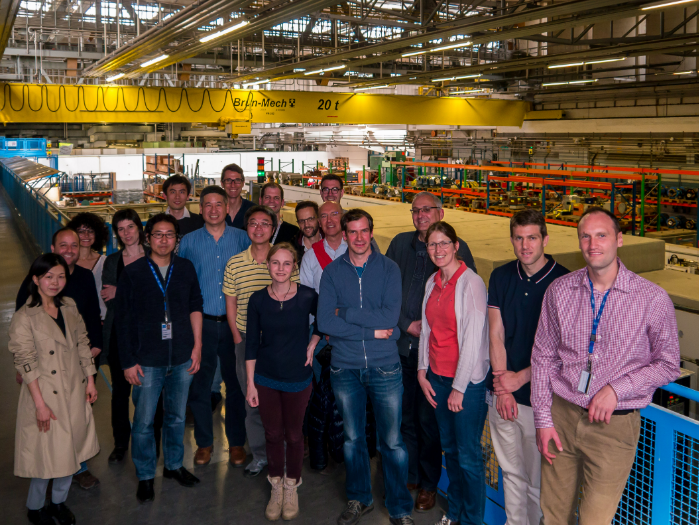 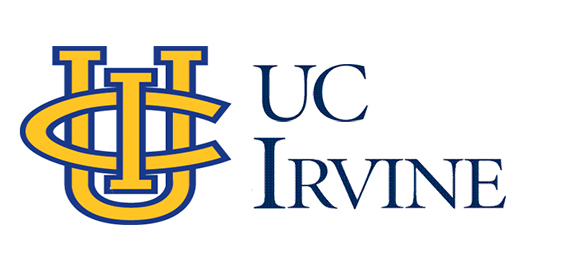 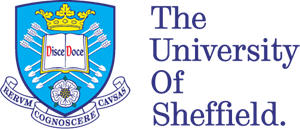 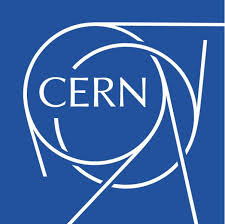 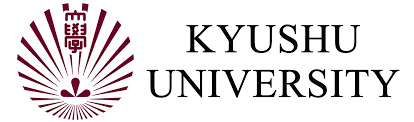 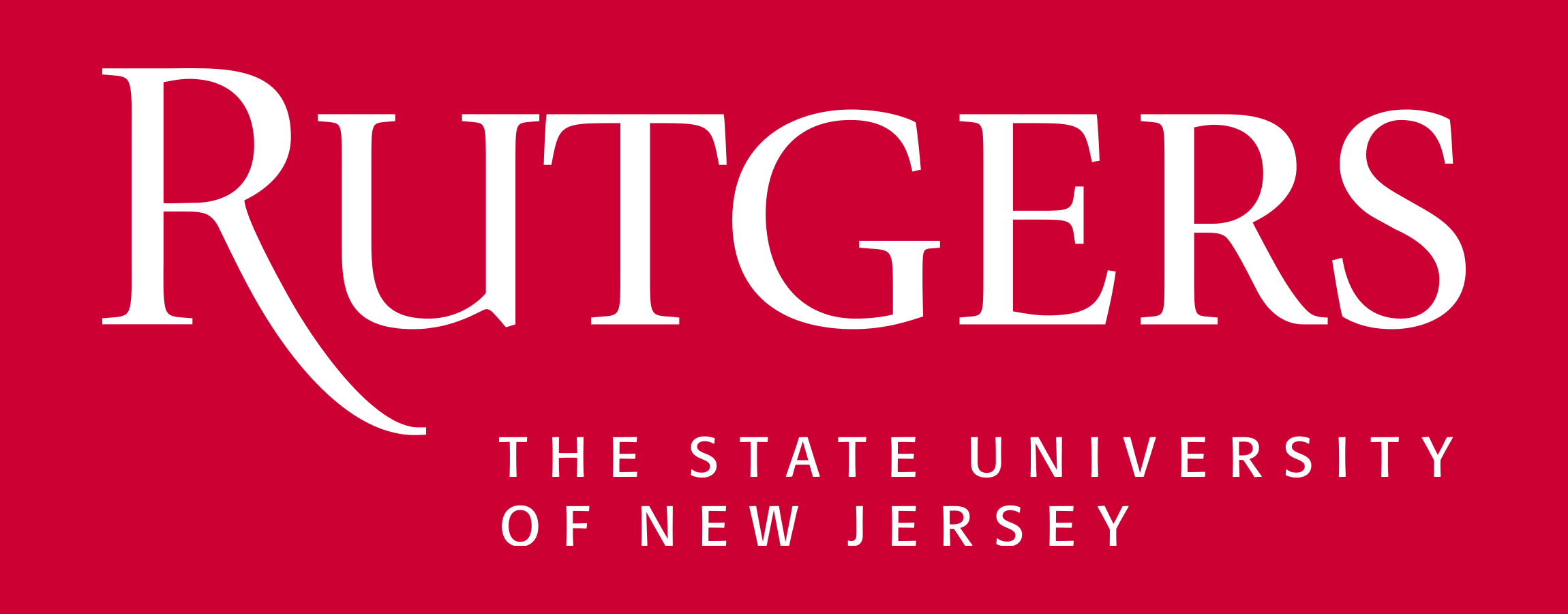 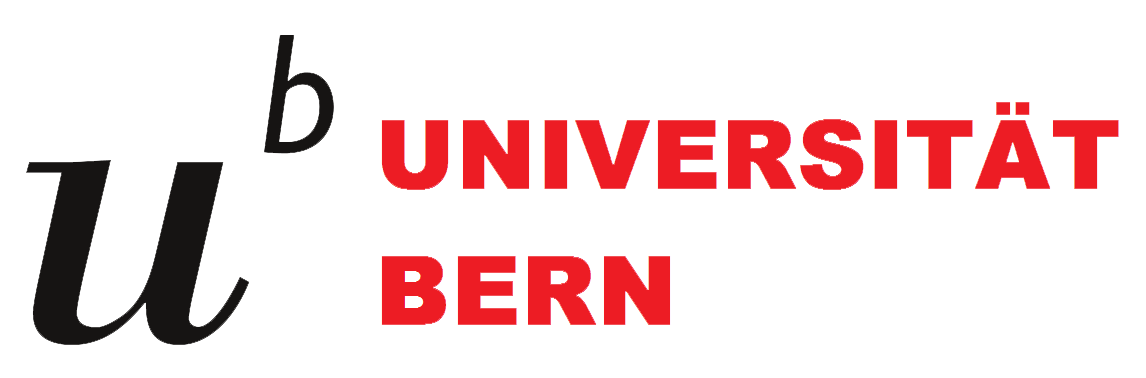 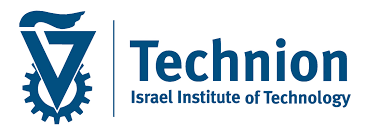 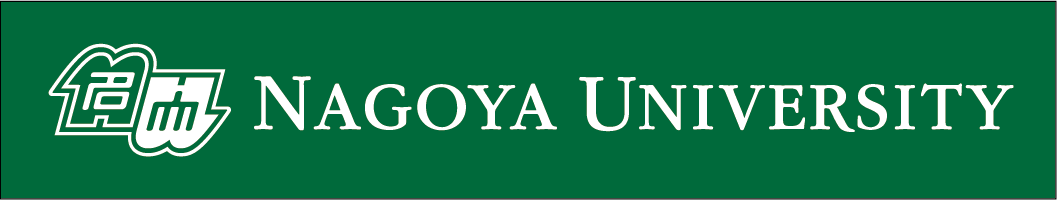 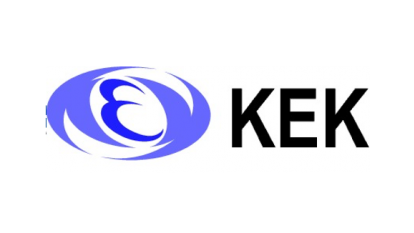 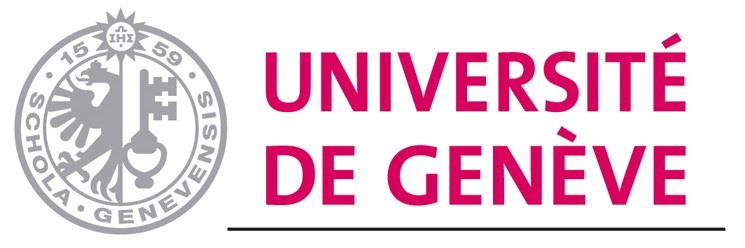 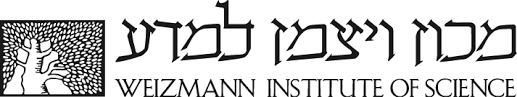 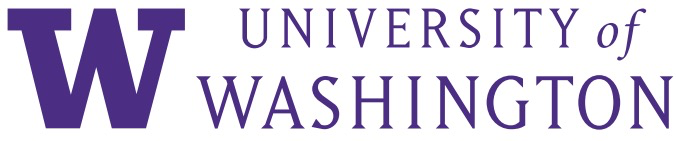 Part of the Collaboration at the first CM in Jan 2019
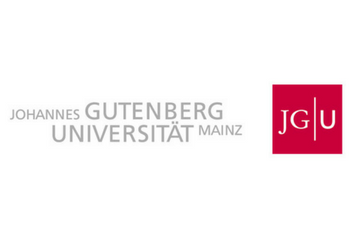 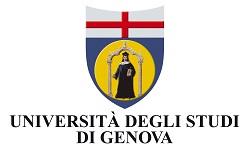 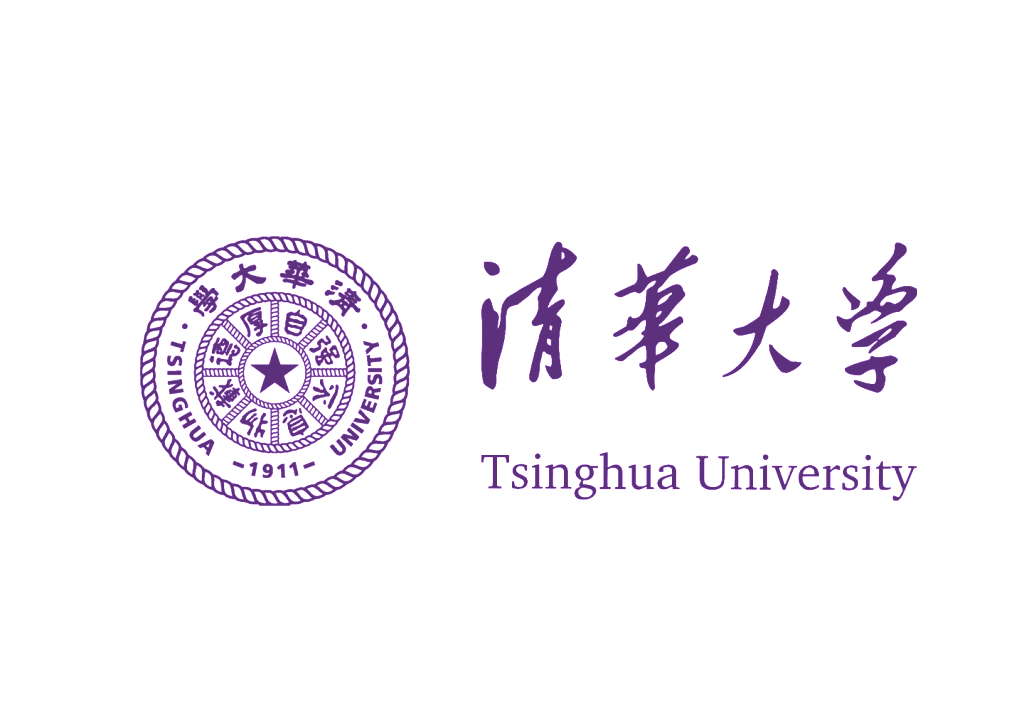 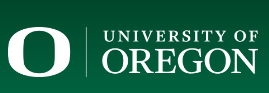 26
Backup
27
Topology of beauty channels
t-
nt
nt


u
t+


b
Sea cc quarks
b
c
c
Topology in detector
t
t
t
X
X
B
D
D
B
X
X
D
X
[Speaker Notes: SM :  Vub gg SHelicity =  Vub gg 1/3
H-:  mt mb = 0.14 Vub gg
|SM|2 : |SM+H|2 = 1.1 : 1.9]
CERN WA75
Direct Observation of the Decay of Beauty particles into charm particles
Phys. Lett. B158, 186, 1985
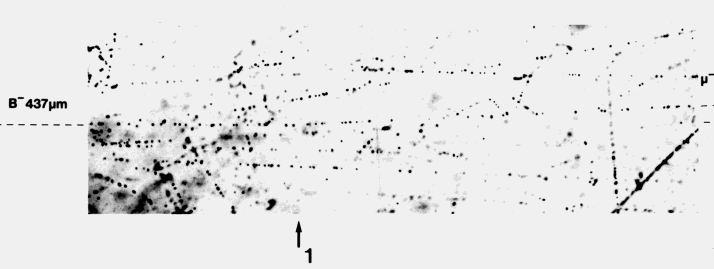 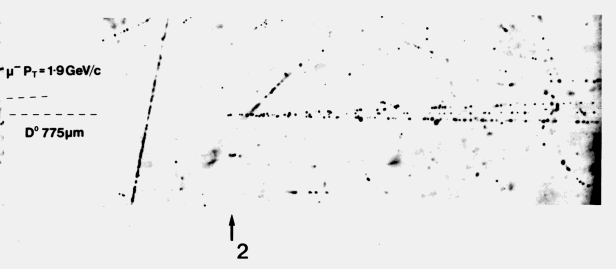 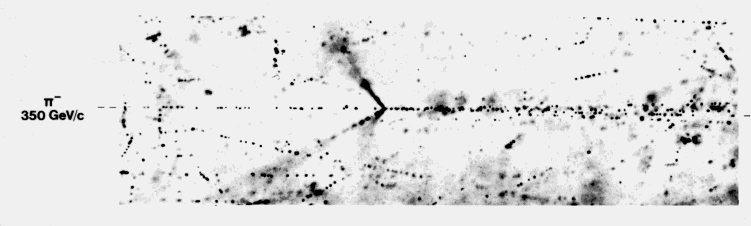 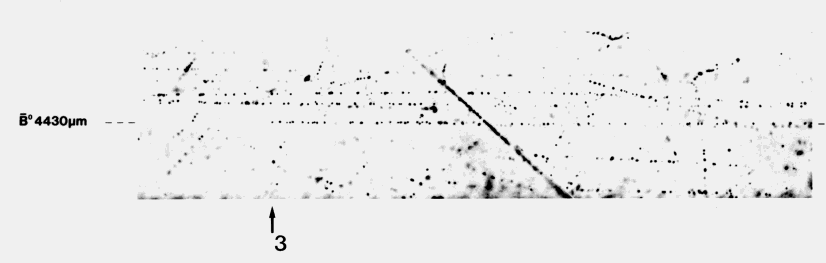 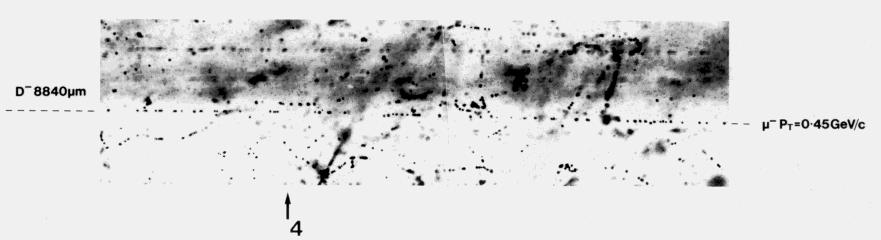 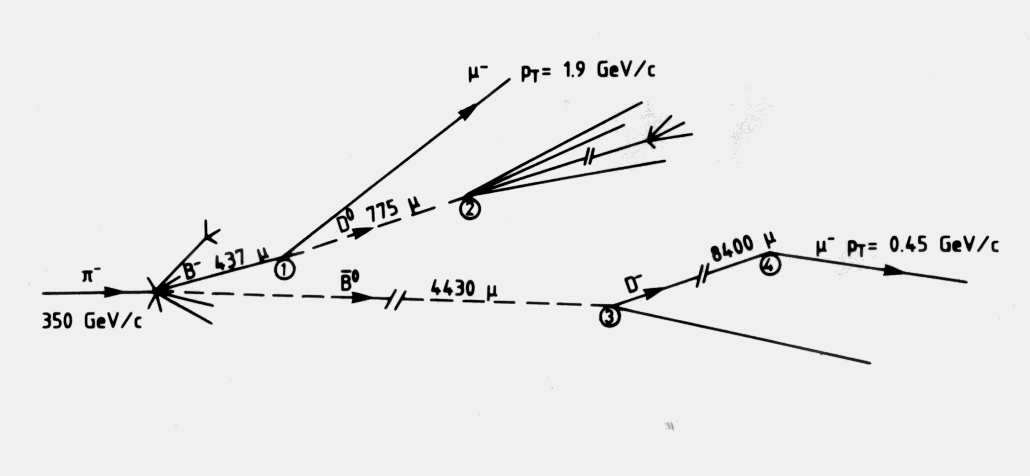 DARK PHOTONS
Dark matter is our most solid evidence for new particles.  In recent years, the idea of dark matter has been generalized to dark sectors

Dark sectors motivate light, weakly coupled particles (WIMPless miracle, SIMP miracle, small-scale structure, ..)

A prominent example: vector portal, leading to dark photons





The resulting theory contains a new gauge boson A’ with mass mA’ and eQf couplings to SM fermions f
SM
Hidden
U(1)
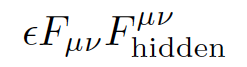 30
Example of MCS and fit
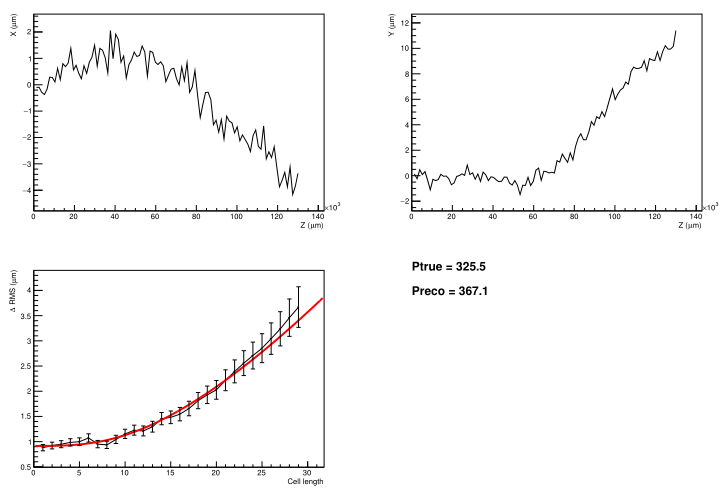 track in 100 layers of tungsten x 1 mm
Trajectory in Y
Trajectory in X
smeared with position resolution
RMS of scattering as a function of cell length
Fitting result
31
Detector cost comparison
Unit detector cost (M$/kt) is roughly estimated.
Emulsion-hybrid is not much expensive than LAr
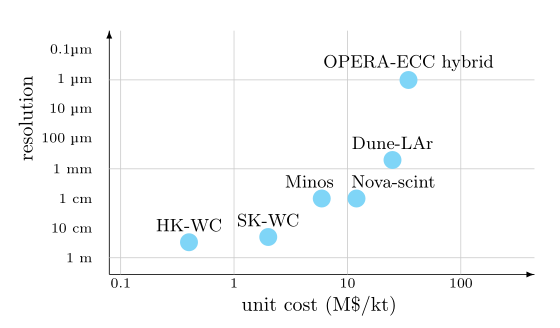 nt id by topology detection
32